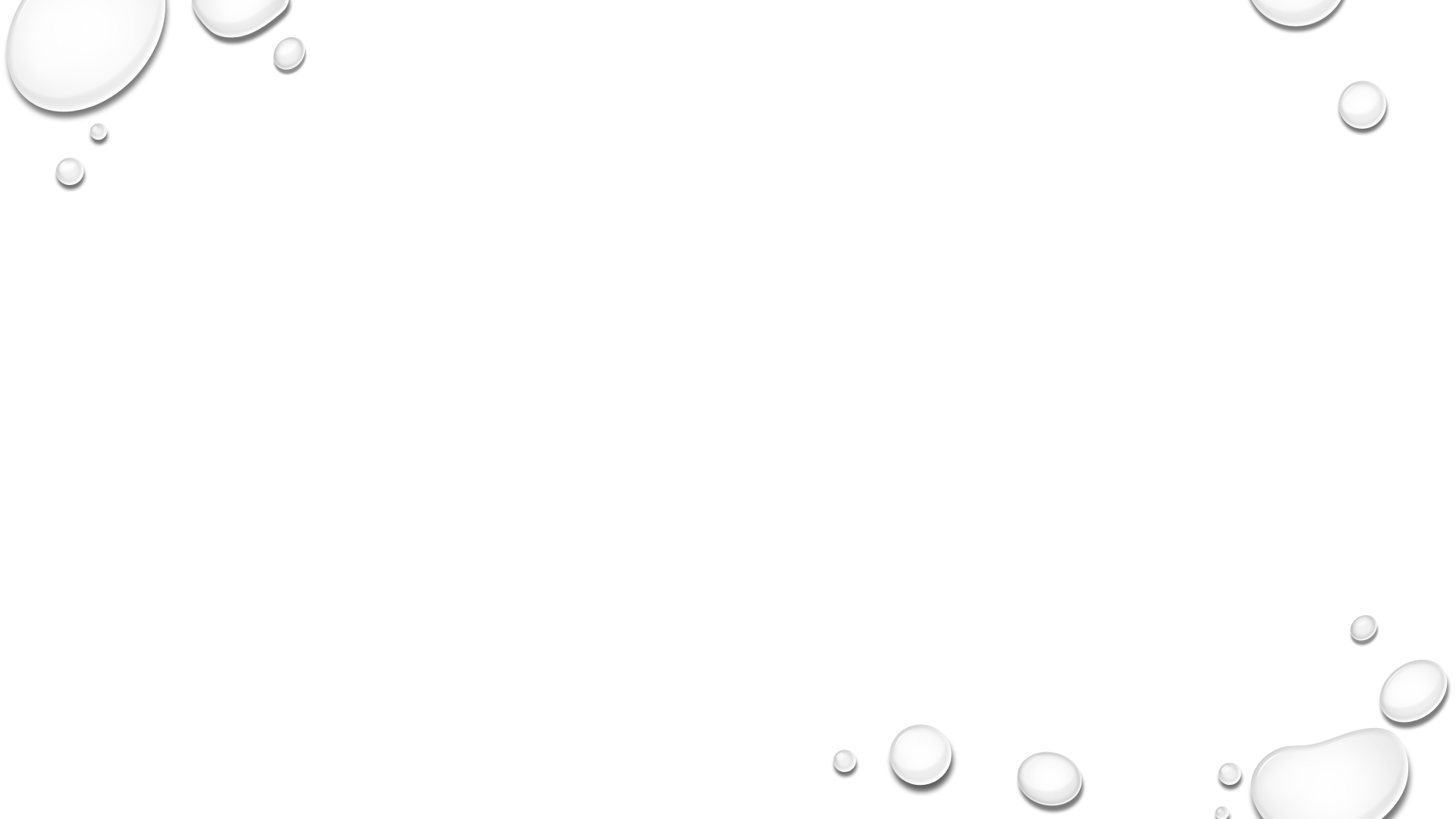 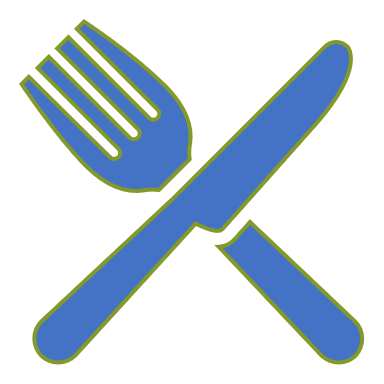 Home Delivered Meals Delivery Driver Training
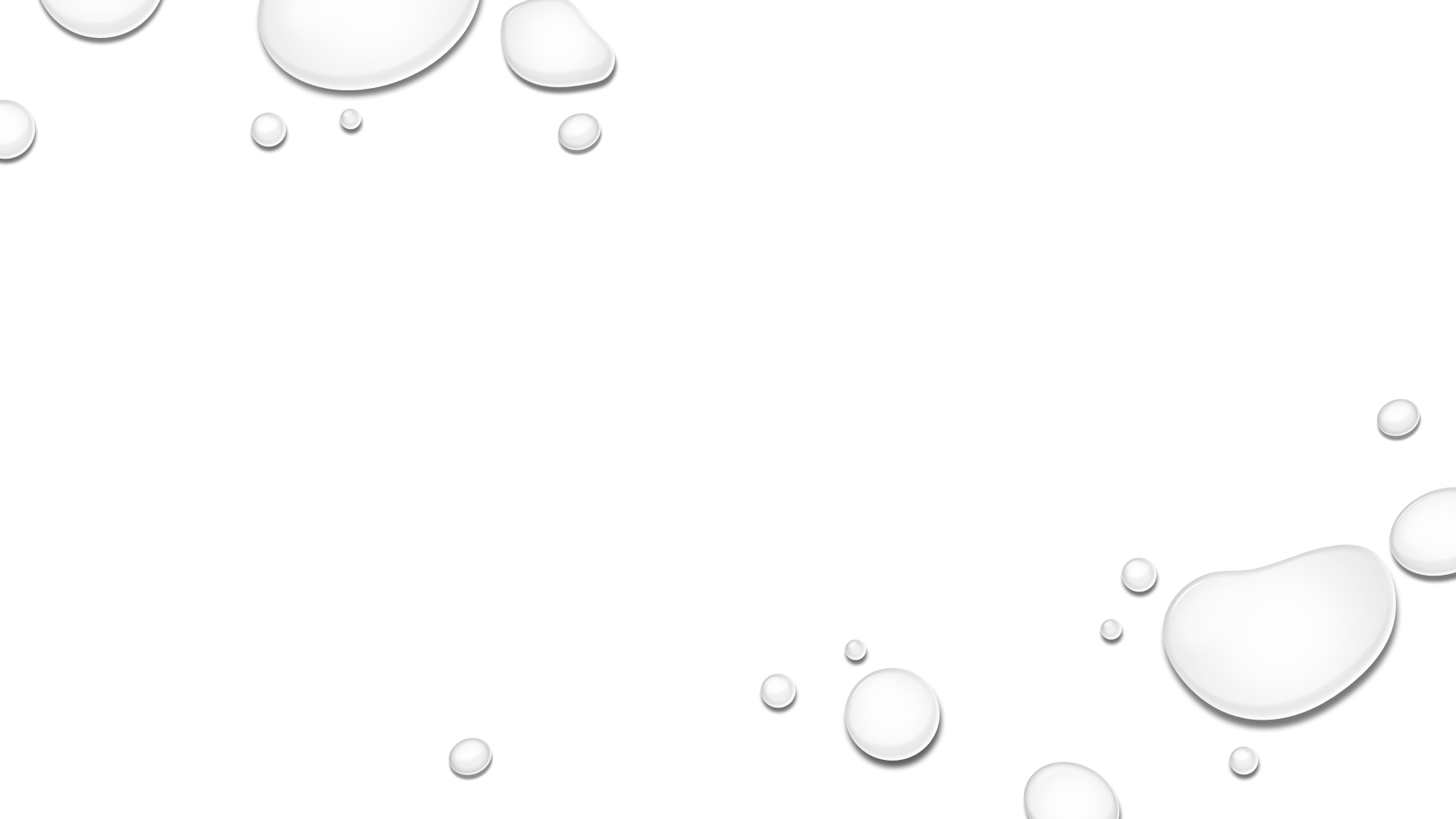 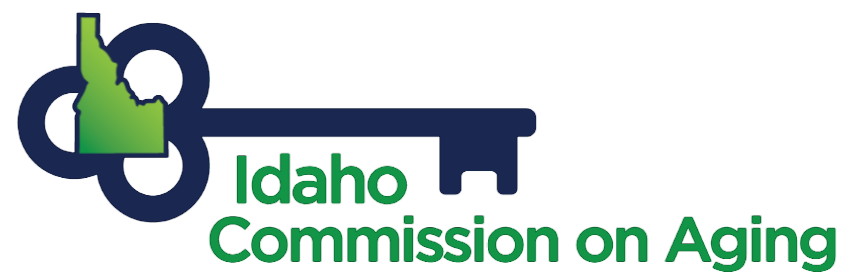 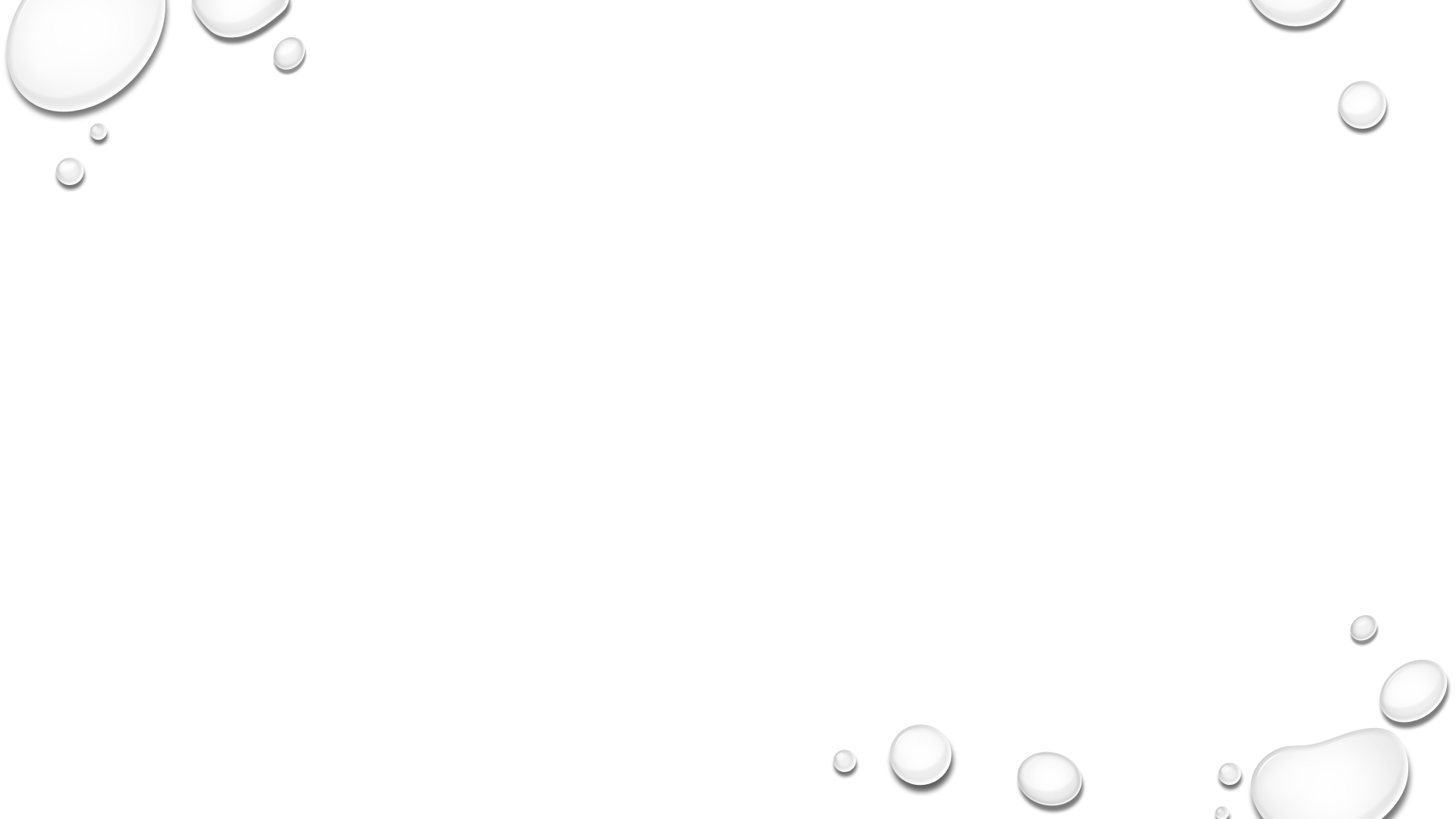 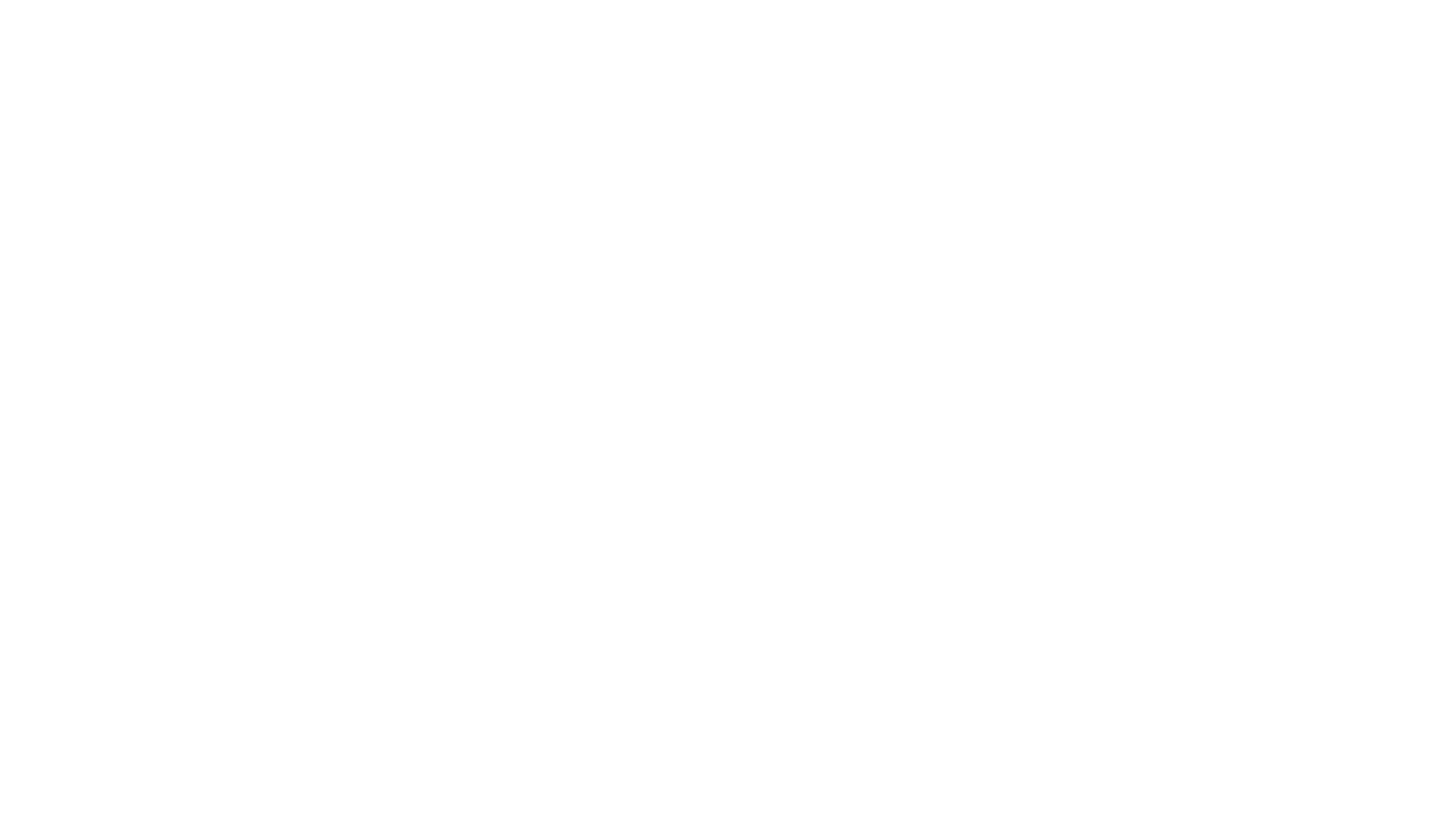 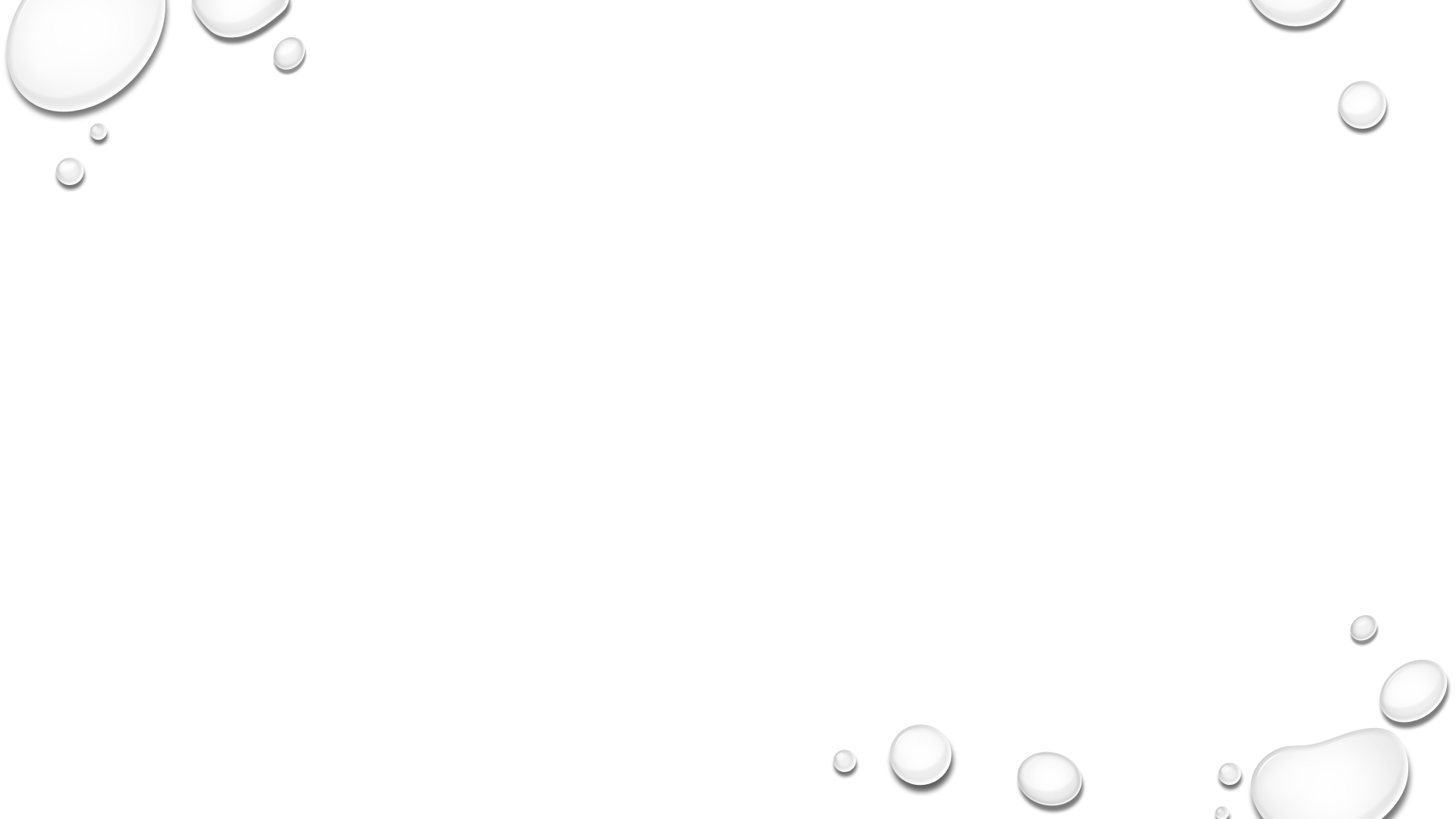 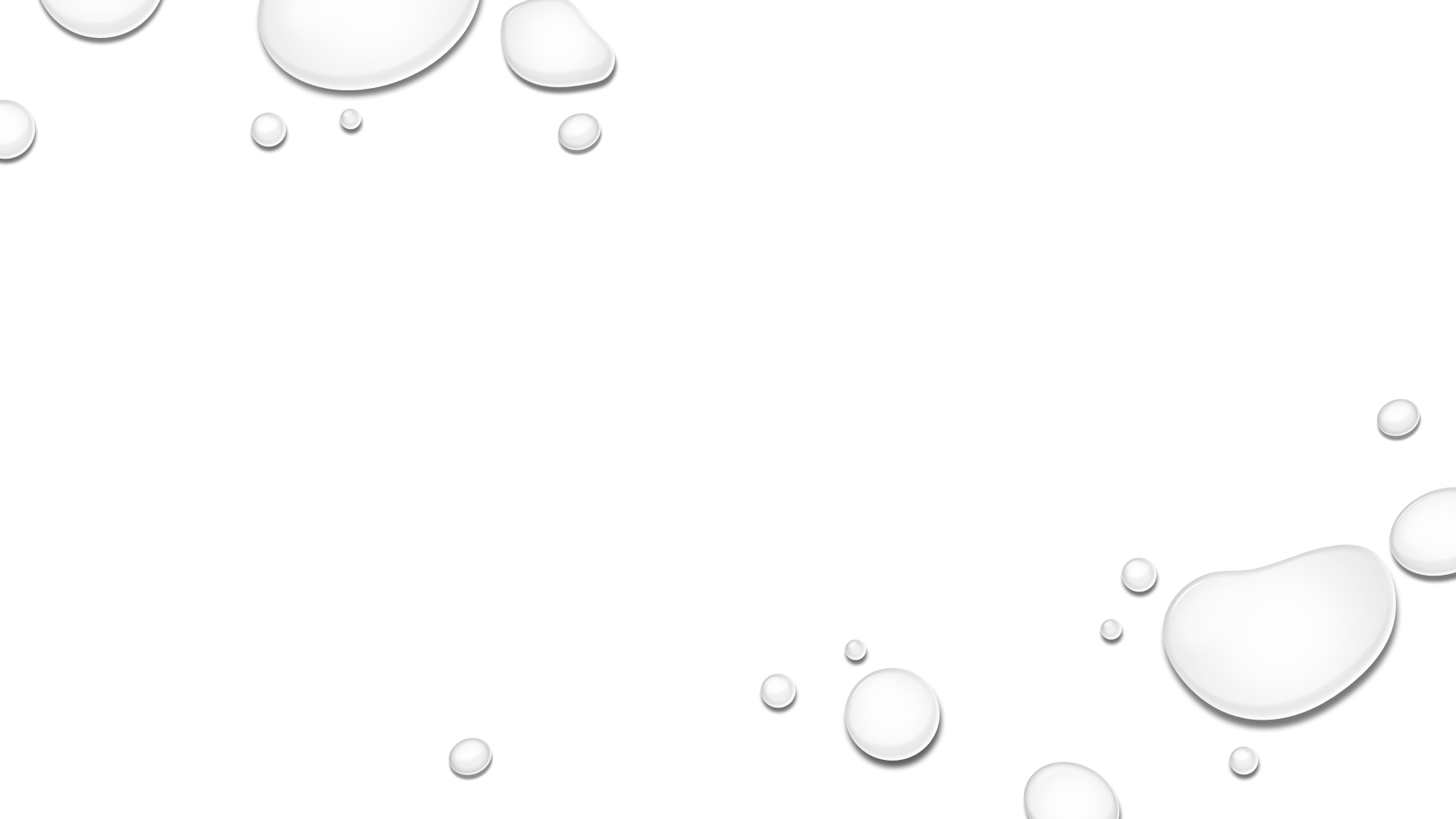 PARTNERS
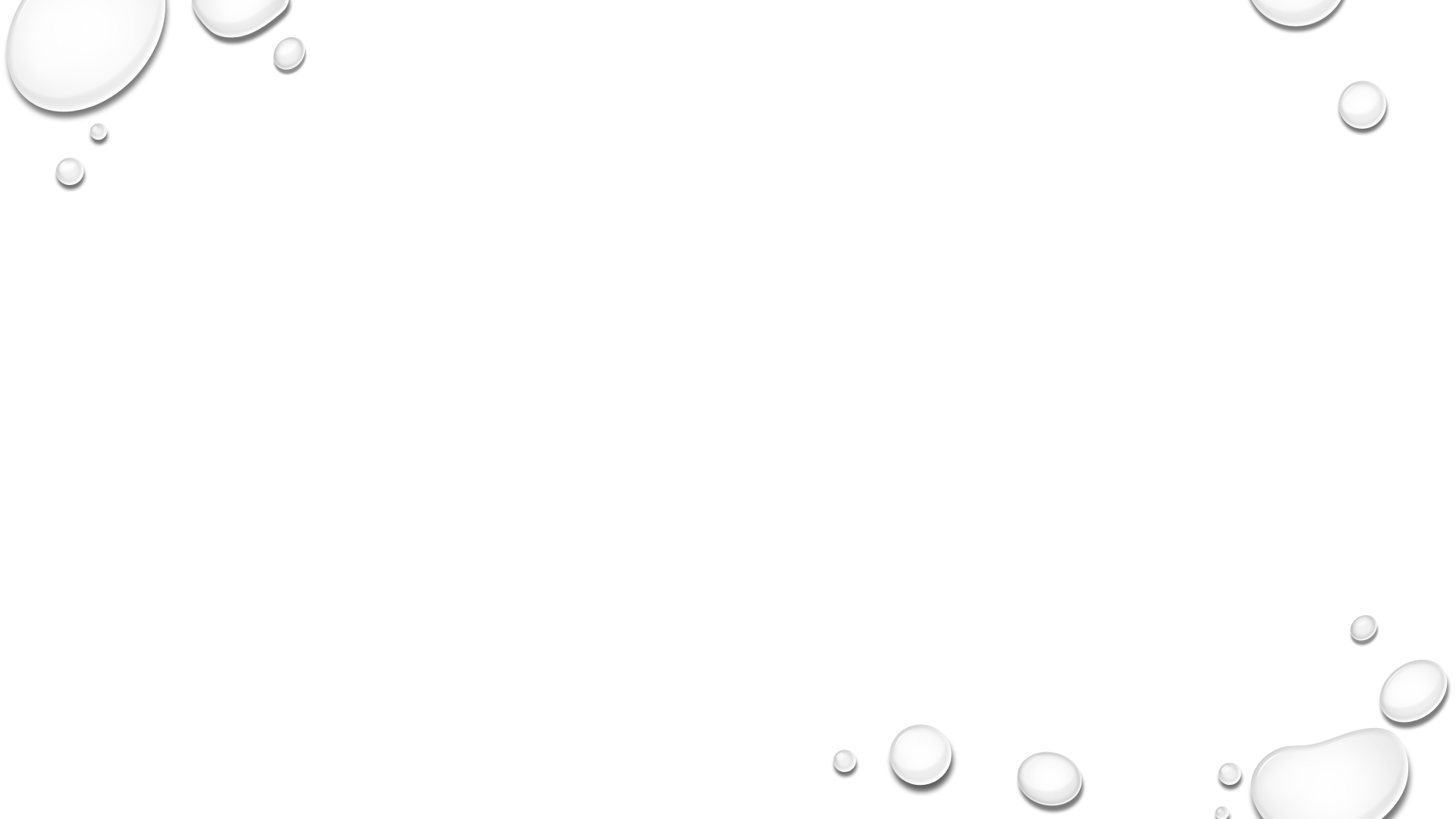 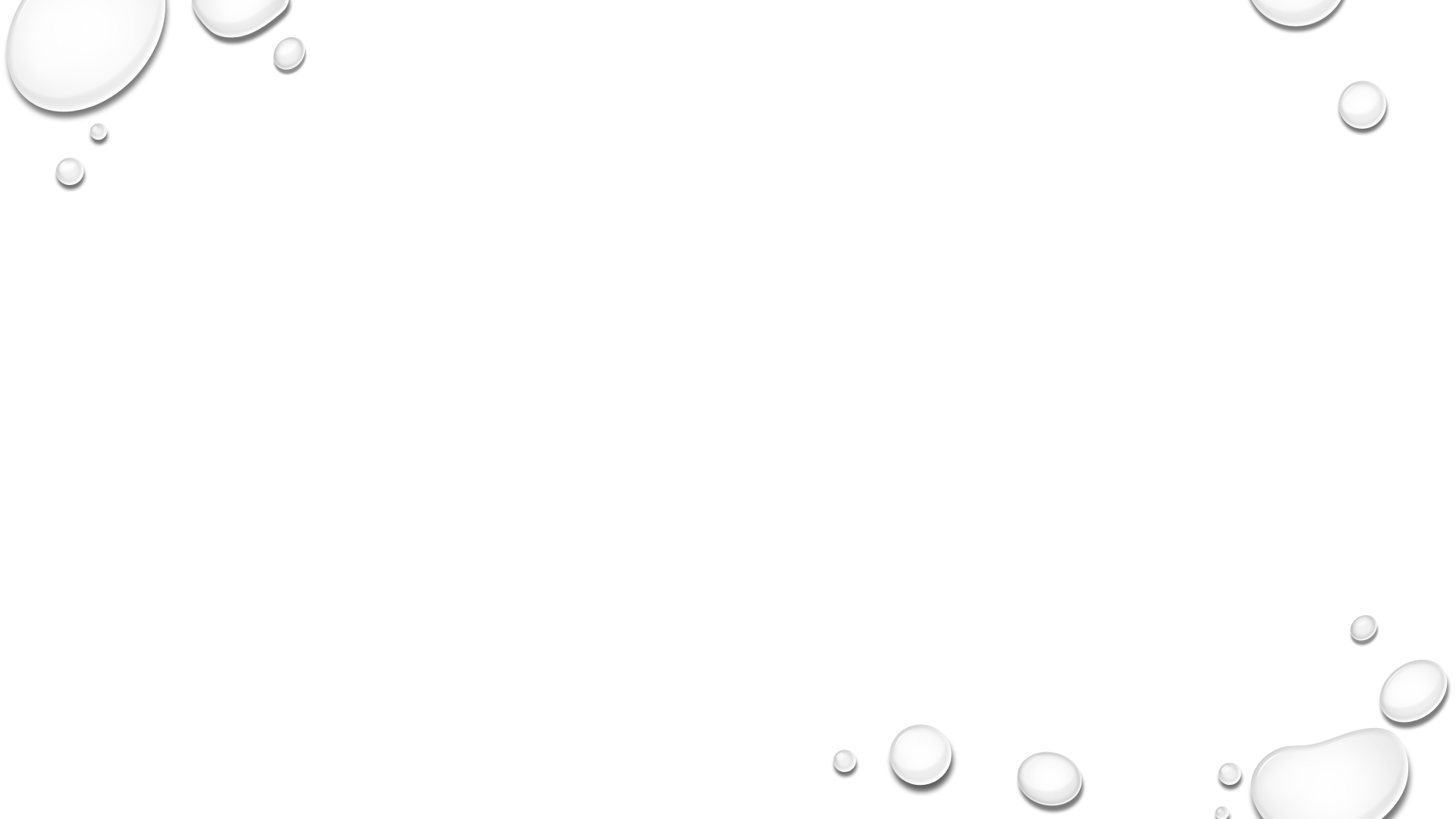 This training discusses the food safety responsibilities of drivers in a home- delivered meal program.
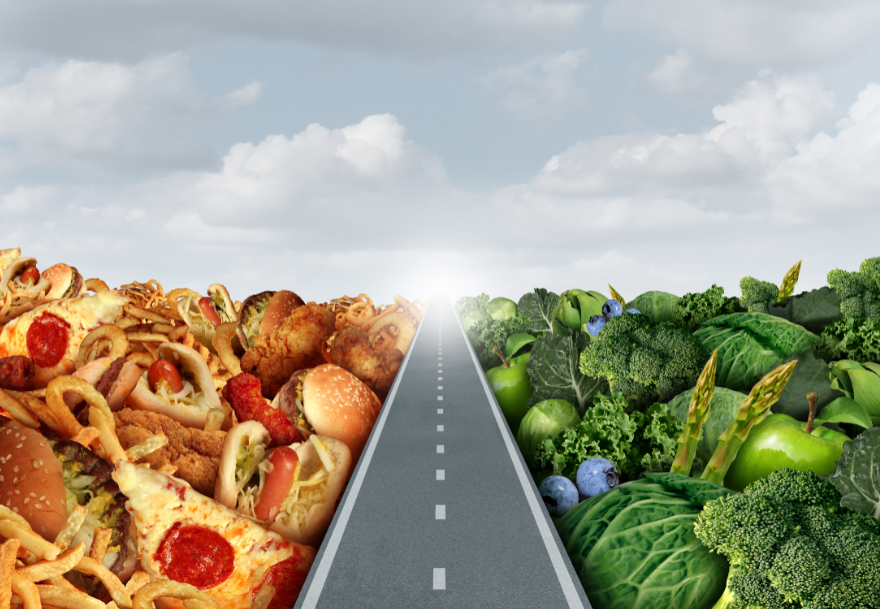 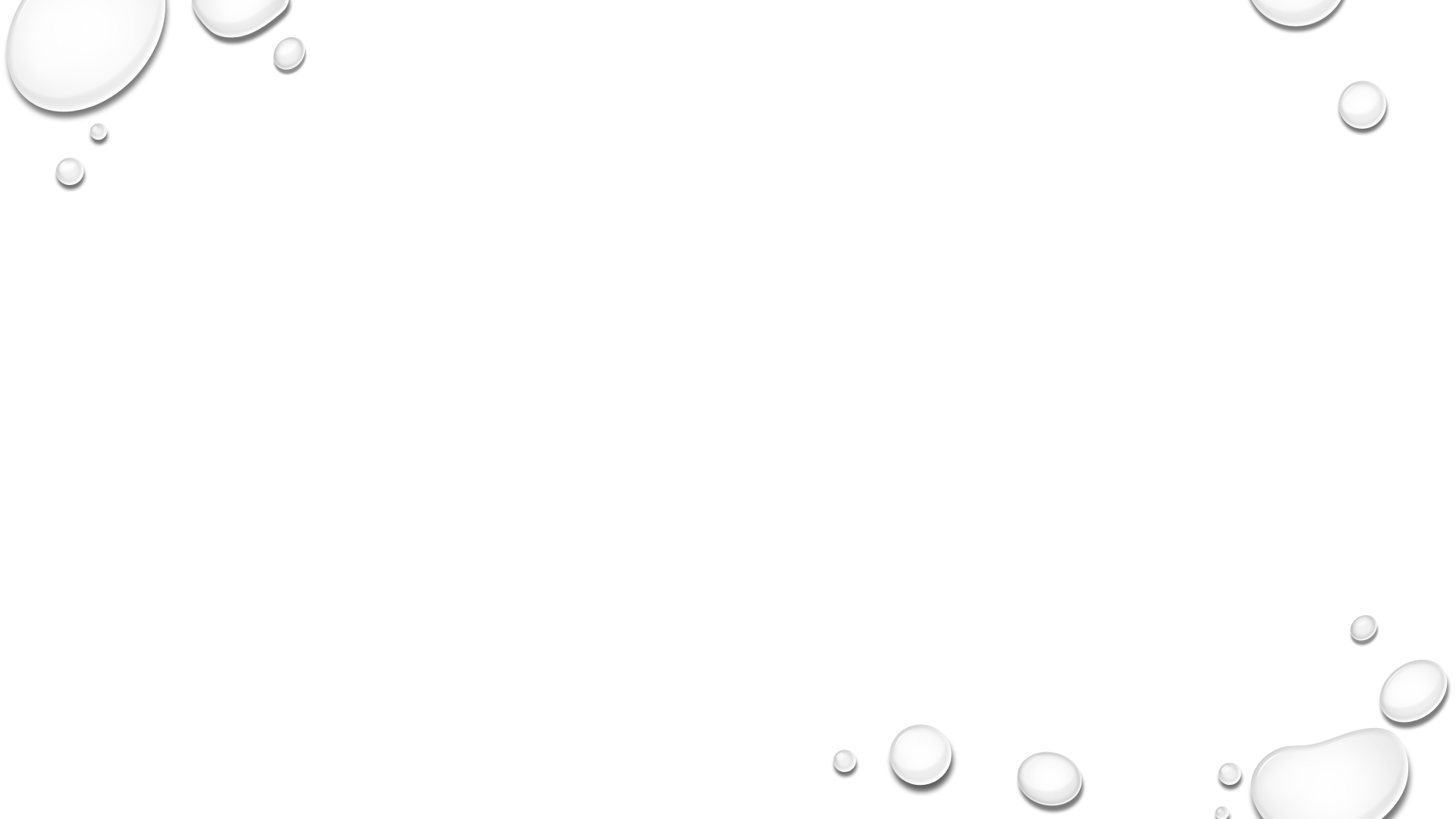 Drivers need to be in good health and maintain good personal hygiene.
Home-delivered meals are at high risk of foodborne illness. To prevent foodborne illness Drivers need to be in good health and maintain good personal hygiene 
A. Health 
Home-delivered meal clients are at high risk of foodborne illness. People who are ill and who handle meals can transfer harmful viruses or bacteria to the meals, which can lead to foodborne illness in clients. They can also transfer harmful viruses or bacteria directly to the clients, who can then become ill. If a driver is diagnosed with a foodborne illness, or shows any of the following symptoms, he or she should report this to the program management and be excluded from delivering meals: 
• vomiting 
• diarrhea 
• jaundice (yellowing of the skin and eyes) 
• sore throat with fever 
Also, any wounds on hands or arms should be covered with a clean, dry, impermeable bandage that keeps the wound from leaking. Bandages on hands should also be covered with disposable gloves.
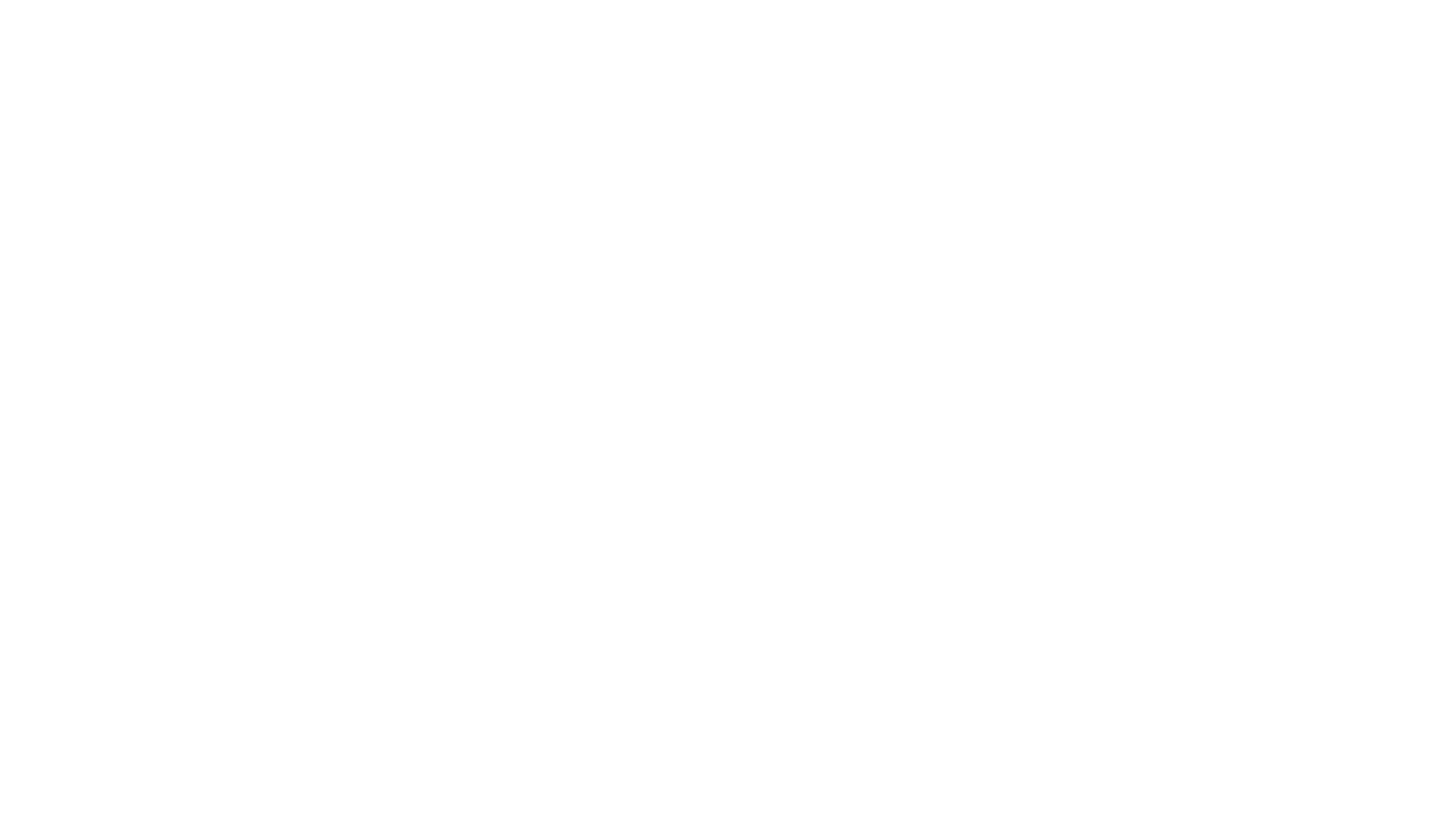 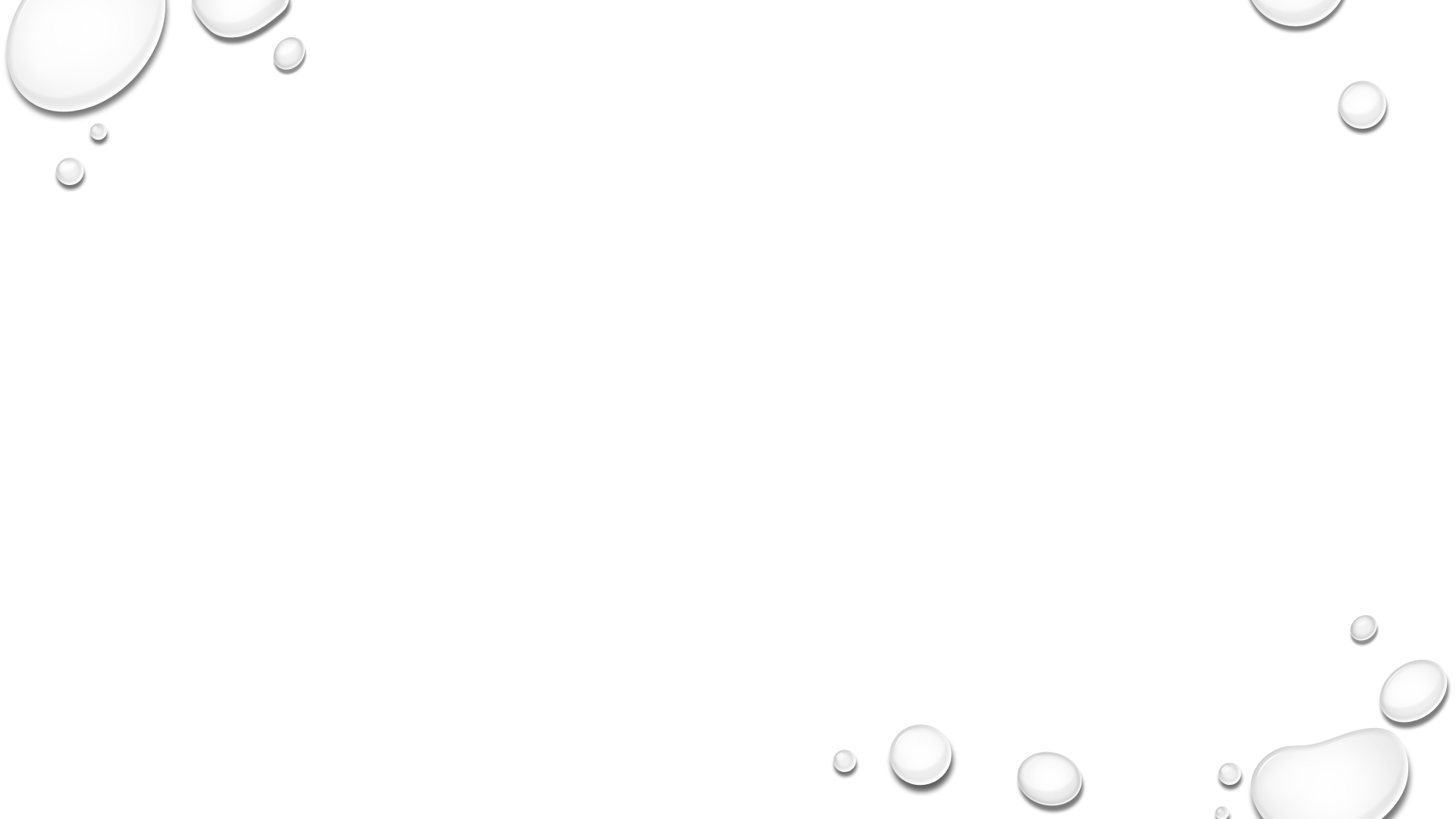 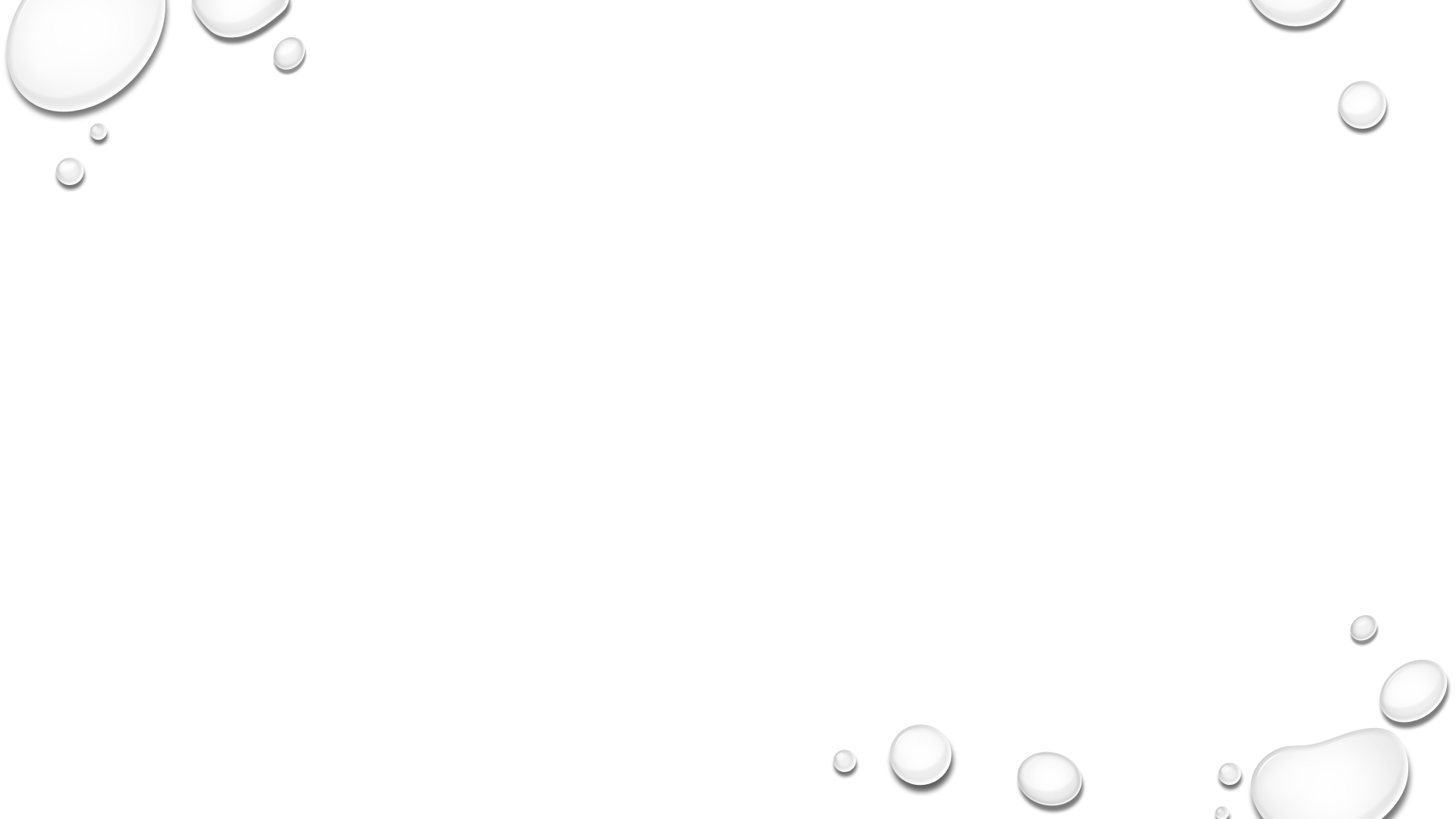 B. Washing Hands 
Staff and volunteer drivers need to wash their hands properly. Washing hands is one of the best ways to reduce risk of foodborne illness, as it decreases the spread of harmful viruses and bacteria. Up to 70 percent of all infections are transmitted by hand touch, and harmful bacteria and viruses can sometimes survive on unwashed hands for hours.
Hands should be scrubbed in warm soapy water for at least 20 seconds before and after handling food, after using the restroom, after handling pets, and after touching one’s hair, face, body, clothing, or anything else that could contaminate hands. Hands should be dried with a clean paper towel or a hand dryer. 
Drivers should clean their hands before handling any food containers during meal pick-up and delivery. It is best to wash hands with soap and clean running water. Washing hands with soap and water is more effective than using hand sanitizers, as hand sanitizers don’t remove soil and other material that might be on hands. However, drivers should carry alcohol-based disposable hand sanitizing wipes or hand sanitizing lotion in their vehicles, as they may not always have access to soap and water during meal delivery. The lotion should have an alcohol content of at least 60 percent. 
To use an alcohol-based hand sanitizing lotion: 
• Apply it to the palm of one hand. 
• Rub hands together. 
• Rub it over all surfaces of hands and fingers until hands are dry.
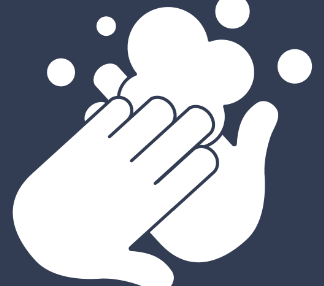 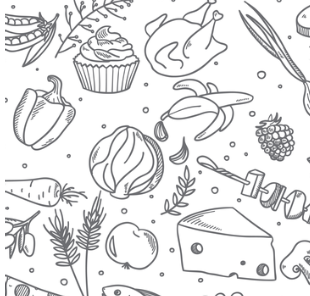 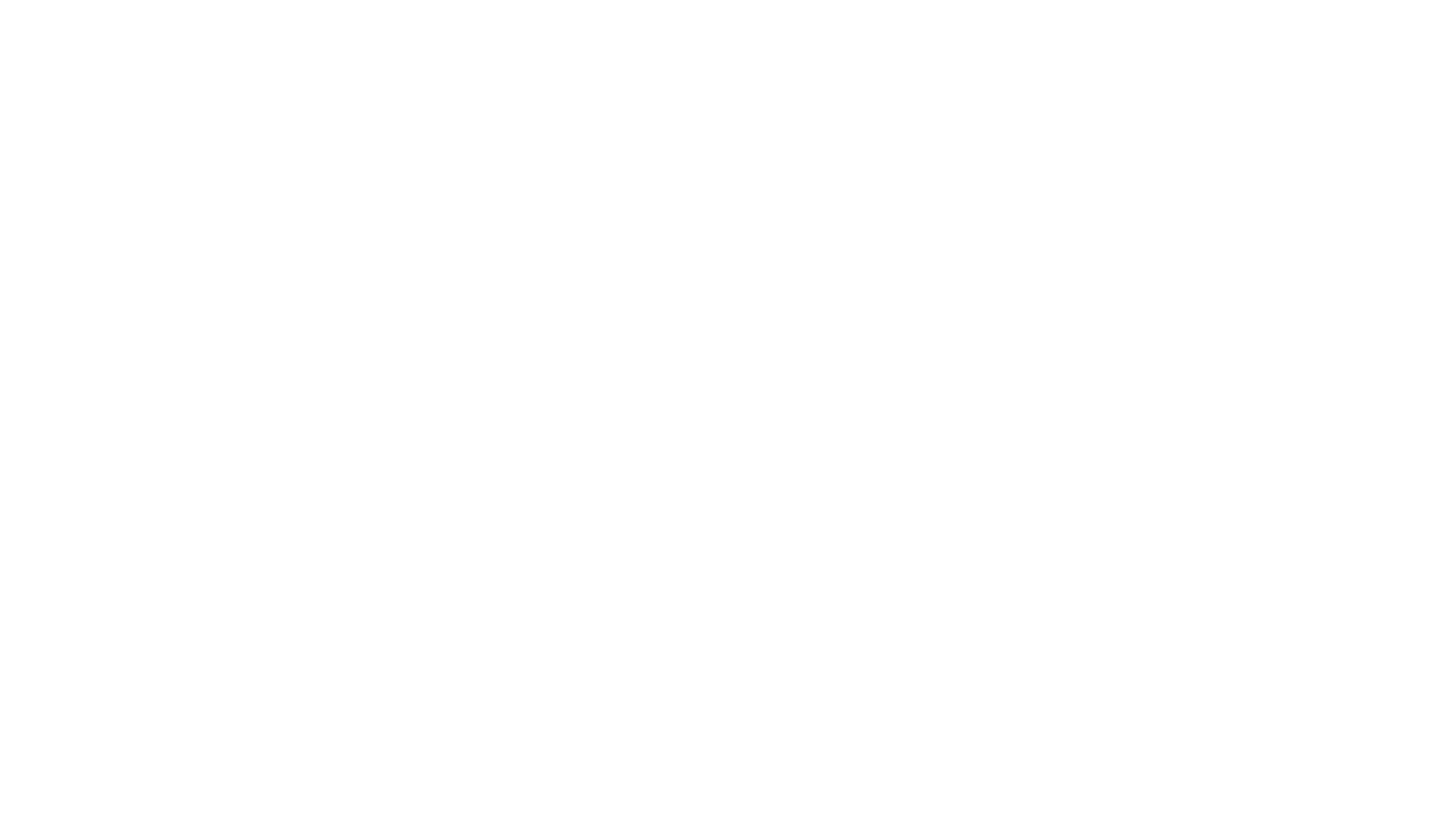 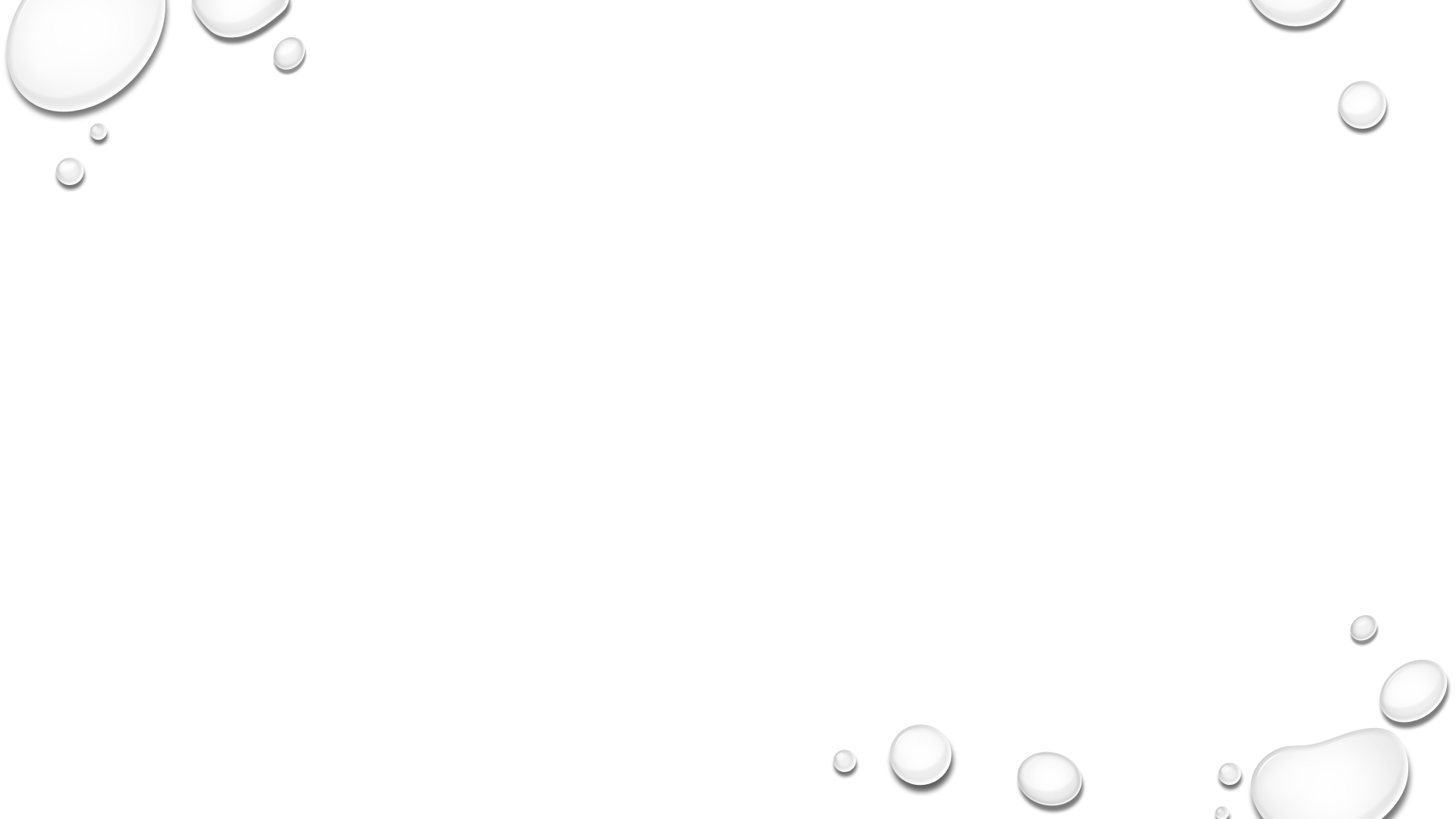 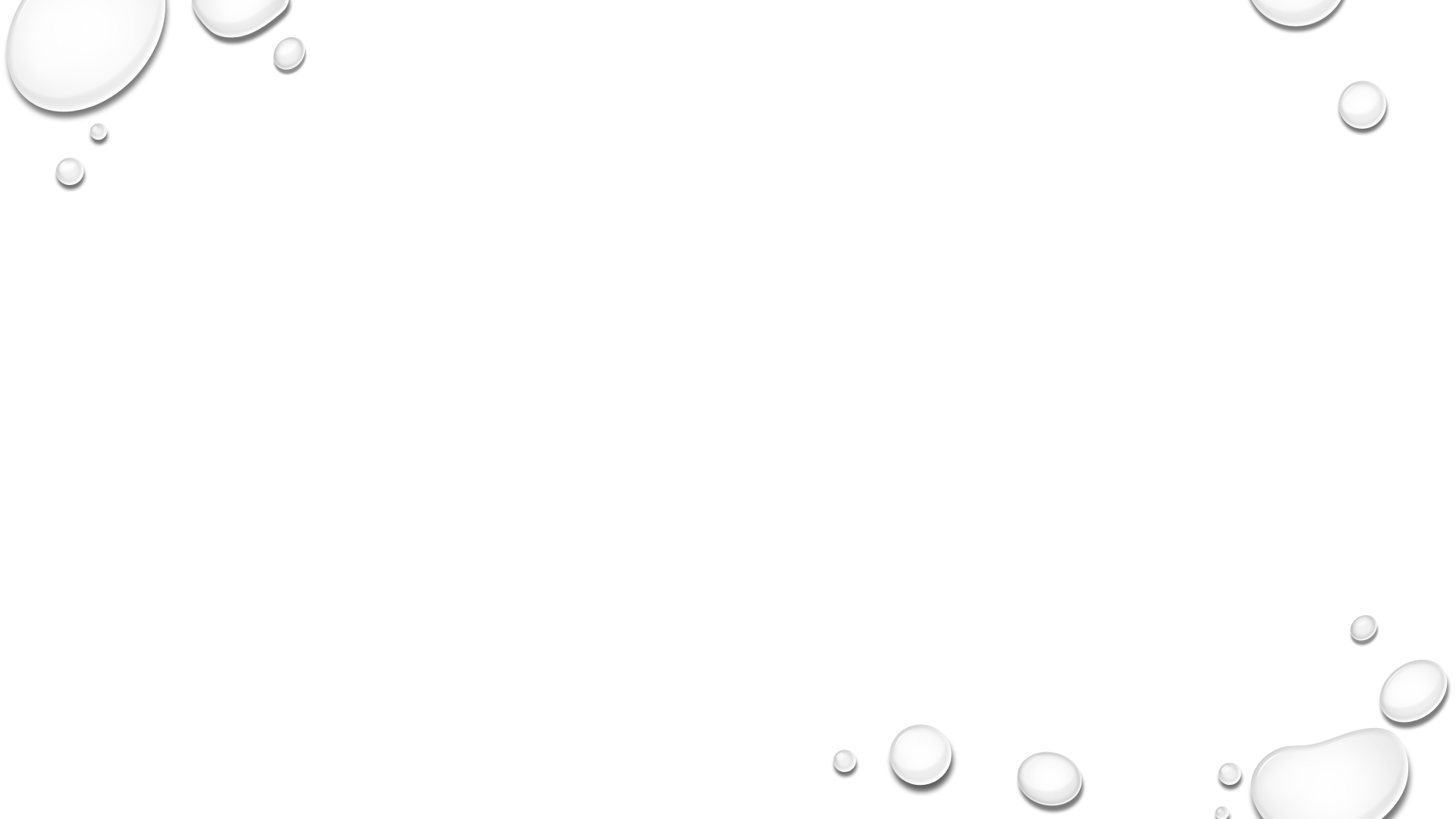 Procedures for delivering safe meals
A. Temperature Requirements
Food can become contaminated if it is not handled safely and kept at the correct temperatures. Bacteria grow fastest at temperatures between 41°F and 135°F, known as the temperature “danger zone.” To prevent the growth of harmful bacteria, it is very important to keep cold food cold, and hot food hot. It is safest to keep hot food at 135°F or above, and 5 cold food at 41°F or below until clients receive their meals. Temperature requirements can differ by state or region. 
The time from when food is prepared to when it is eaten should be as short as possible. The shorter a driver’s route, the less chance for harmful bacteria to grow to unsafe levels in the meals. Drivers’ routes should be as short as possible for both meal safety and meal quality. 
It is recommended that the time at which drivers pick up meals from the kitchen and deliver the meals to each client be recorded. Meal temperatures should also regularly be measured and written down when meals are picked up from the kitchen.
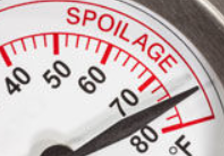 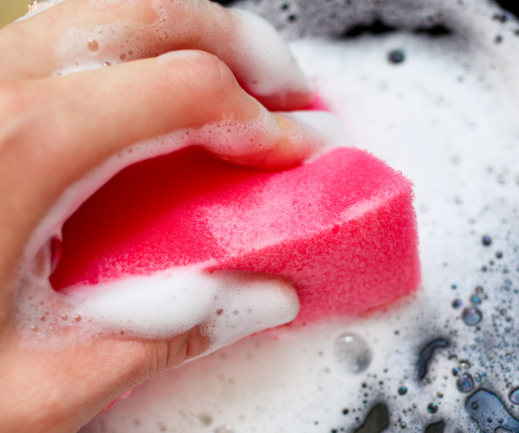 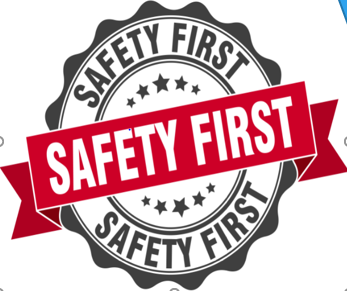 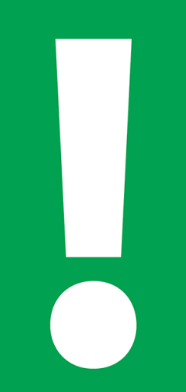 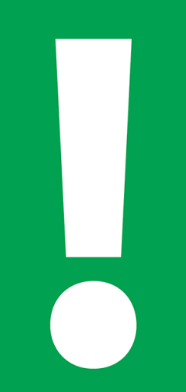 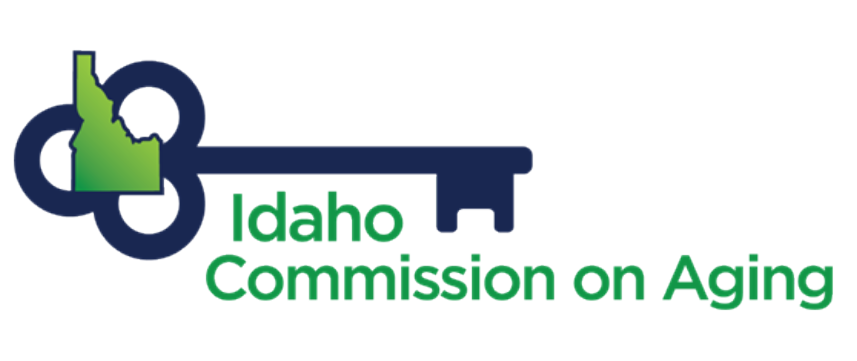